On Power and Multi-Processors
Finishing up power issues and how those issues have led us to multi-core processors.

Introduce multi-processor systems.
Capacitance:
Function of wire length, transistor size
Supply Voltage:
Has been dropping with successive fab generations
Clock frequency:
Increasing…
Activity factor:
How often, on average, do wires switch?
Capacitive Power dissipation
What uses power in a chip?
Power ~ ½ CV2Af
With more voltage you can get a higher frequency
Back to our water analogy:
The higher voltage is a higher water tower so a higher water pressure.
The “buckets” fill up faster
The circuit is faster.
This is roughly a linear relationship over a fairly small dynamic range.
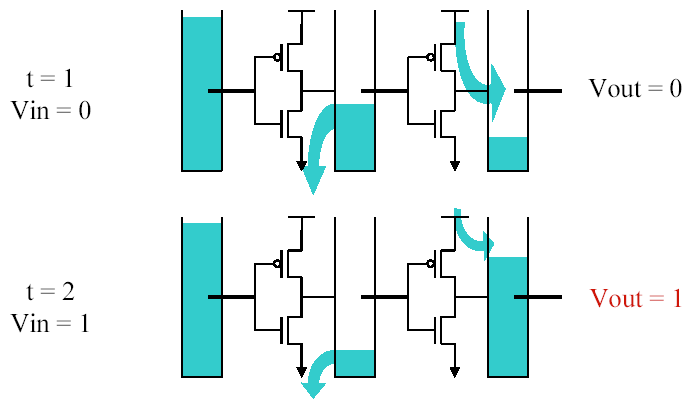 And so…
Power ~ ½ CV2Af.
We can scale frequency with voltage.
We can claim that power ~proportional to f3.
Performance ~f.
Doubling frequency doesn’t double performance (memory latency) but it’s close enough for our “~”
Say we have a processor that uses 100W and can do 1 billion operations per second (1GOP).
Increasing performance to 1.1 GOPs with voltage/frequency scaling will need (1.1)3 *100W= 133W
Can we do better?
Can’t we get speedup in other ways than frequency scaling?
Of course.  Bigger caches, increasing superscalar, etc.
But most of these have a pretty high performance/power ratio also.
Consider being more superscalar
The cost for each “level” is more than the previous (why?)
The benefit of each “level” is less than the previous (why?)
Caches are similar.
Doubling a cache size roughly halves its miss rate.
That’s a doubling in cache power for fewer and fewer misses removed (and higher and higher latency!)
Sample problem
Say I have a 200W budget and a single-core processor that can do 10 GOPs.
What performance would I expect to get out of two cores using the same power budget?
Four cores?
Eight cores?
Does this really scale so nicely?
Of course not, but it’s another dimension to extract performance from
Thread-level!
So…
Multiprocessors seem like a good place to improve performance with a more reasonable power cost.
Why multi-processors?
Why multi-processors? 
Multi-processors have been around for a long time.
Originally used to get best performance for certain highly-parallel tasks.

We now use them to get solid performance per unit of energy.
Basic theme: it’s much less energy to do two things slowly than one thing twice as fast. 

So that’s it?
Not so much.
We need to make it possible/reasonable/easy to use.
Nothing comes for free.
If we take a task and break it up so it runs on a number of processors, there is going to be a price.
Thread-Level Parallelism
struct acct_t { int bal; };
shared struct acct_t  accts[MAX_ACCT];
int id,amt;
if (accts[id].bal >= amt)
{
   accts[id].bal -= amt;
   spew_cash();
}
0: addi r1,accts,r3
1: ld 0(r3),r4
2: blt r4,r2,6
3: sub r4,r2,r4
4: st r4,0(r3)
5: call spew_cash
6: ... ... ...
Thread-level parallelism (TLP)
Collection of asynchronous tasks: not started and stopped together
Data shared loosely, dynamically
Example: database/web server (each query is a thread)
 accts is shared, can’t register allocate even if it were scalar
 id and amt are private variables, register allocated to r1, r2
Shared-Memory Multiprocessors
Shared memory
Multiple execution contexts sharing a single address space
Multiple programs (MIMD)
Or more frequently: multiple copies of one program (SPMD) 
Implicit (automatic) communication via loads and stores
P1
P2
P3
P4
Memory System
[Speaker Notes: Familiar for system (OS and DB) as well as application programmers
Why?  The same techniques that use concurrency to overlap disk and network latencies also work for parallel speedup on MPs.  The exact same software can take advantage of MPs with only small changes]
What’s the other option?
Basically the only other option is “message passing”
We communicate via explicit messages.
 So instead of just changing a variable, we’d need to call a function to pass a specific message.

Message passing systems are easy to build and pretty efficient.
But harder to code.

Shared memory programming is basically the same as multi-threaded programming on one processors
And (many) programmers already know how to do that.
So Why Shared Memory?
Pluses
For applications looks like multitasking uniprocessor
For OS only evolutionary extensions required
Easy to do communication without OS being involved
Software can worry about correctness first then performance
Minuses
Proper synchronization is complex
Communication is implicit so harder to optimize
Hardware designers must implement
Result
Traditionally bus-based Symmetric Multiprocessors (SMPs), and now the CMPs are the most success parallel machines ever
And the first with multi-billion-dollar markets
Shared-Memory Multiprocessors
There are lots of ways to connect processors together
P1
P2
P3
P4
Cache
Cache
Cache
Cache
M1
M2
M3
M4
Interface
Interface
Interface
Interface
Interconnection Network
[Speaker Notes: Familiar for system (OS and DB) as well as application programmers
Why?  The same techniques that use concurrency to overlap disk and network latencies also work for parallel speedup on MPs.  The exact same software can take advantage of MPs with only small changes]
Paired vs. Separate Processor/Memory?
Separate processor/memory
Uniform memory access (UMA): equal latency to all memory
Simple software, doesn’t matter where you put data
Lower peak performance
Bus-based UMAs common: symmetric multi-processors (SMP)
Paired processor/memory
Non-uniform memory access (NUMA): faster to local memory
More complex software: where you put data matters
Higher peak performance: assuming proper data placement
CPU($)
CPU($)
CPU($)
CPU($)
CPU($)
CPU($)
CPU($)
CPU($)
Mem
R
Mem
R
Mem
R
Mem
R
Mem
Mem
Mem
Mem
Shared vs. Point-to-Point Networks
Shared network: e.g., bus (left)
Low latency
Low bandwidth: doesn’t scale beyond ~16 processors
Shared property simplifies cache coherence protocols (later)
Point-to-point network: e.g., mesh or ring (right)
Longer latency: may need multiple “hops” to communicate
Higher bandwidth: scales to 1000s of processors
Cache coherence protocols are complex
CPU($)
CPU($)
CPU($)
CPU($)
CPU($)
CPU($)
Mem
R
Mem
R
Mem
R
Mem
R
Mem
R
R
Mem
Mem
R
R
Mem
CPU($)
CPU($)
Organizing Point-To-Point Networks
Network topology: organization of network
Tradeoff performance (connectivity, latency, bandwidth)  cost
Router chips
Networks that require separate router chips are indirect
Networks that use processor/memory/router packages are direct
Fewer components, “Glueless MP”
Point-to-point network examples
Indirect tree (left)
Direct mesh or ring (right)
R
CPU($)
CPU($)
Mem
R
R
Mem
R
R
Mem
R
Mem
R
Mem
R
Mem
R
Mem
R
R
Mem
CPU($)
CPU($)
CPU($)
CPU($)
CPU($)
CPU($)
Implementation #1: Snooping Bus MP
CPU($)
CPU($)
CPU($)
CPU($)
Mem
Mem
Two basic implementations
Bus-based systems
Typically small: 2–8 (maybe 16) processors
Typically processors split from memories (UMA)
Sometimes multiple processors on single chip (CMP)
Symmetric multiprocessors (SMPs)
Common, I use one everyday
Implementation #2: Scalable MP
CPU($)
CPU($)
Mem
R
R
Mem
Mem
R
R
Mem
CPU($)
CPU($)
General point-to-point network-based systems
Typically processor/memory/router blocks (NUMA)
Glueless MP: no need for additional “glue” chips
Can be arbitrarily large: 1000’s of processors
Massively parallel processors (MPPs)
In reality only government (DoD) has MPPs…
Companies have much smaller systems: 32–64 processors
Scalable multi-processors
Issues for Shared Memory Systems
Two in particular
Cache coherence
Memory consistency model

Closely related to each other
An Example Execution
Processor 0
0: addi r1,accts,r3
1: ld 0(r3),r4
2: blt r4,r2,6
3: sub r4,r2,r4
4: st r4,0(r3)
5: call spew_cash
Processor 1





0: addi r1,accts,r3
1: ld 0(r3),r4
2: blt r4,r2,6
3: sub r4,r2,r4
4: st r4,0(r3)
5: call spew_cash
CPU0
CPU1
Mem
Two $100 withdrawals from account #241 at two ATMs
Each transaction maps to thread on different processor
Track accts[241].bal (address is in r3)
No-Cache, No-Problem
Processor 0
0: addi r1,accts,r3
1: ld 0(r3),r4
2: blt r4,r2,6
3: sub r4,r2,r4
4: st r4,0(r3)
5: call spew_cash
Processor 1





0: addi r1,accts,r3
1: ld 0(r3),r4
2: blt r4,r2,6
3: sub r4,r2,r4
4: st r4,0(r3)
5: call spew_cash
500
500
400
400
300
Scenario I: processors have no caches
No problem
Cache Incoherence
Processor 0
0: addi r1,accts,r3
1: ld 0(r3),r4
2: blt r4,r2,6
3: sub r4,r2,r4
4: st r4,0(r3)
5: call spew_cash
Processor 1





0: addi r1,accts,r3
1: ld 0(r3),r4
2: blt r4,r2,6
3: sub r4,r2,r4
4: st r4,0(r3)
5: call spew_cash
500
V:500
500
D:400
500
D:400
V:500
500
D:400
D:400
500
Scenario II: processors have write-back caches	
Potentially 3 copies of accts[241].bal: memory, p0$, p1$
Can get incoherent (inconsistent)
Hardware Cache Coherence
Coherence controller:
Examines bus traffic (addresses and data)
Executes coherence protocol
What to do with local copy when you see different things happening on bus
CPU
D$ data
CC
D$ tags
bus
Snooping Cache-Coherence Protocols
Bus provides serialization point

Each cache controller “snoops” all bus transactions
take action to ensure coherence
invalidate
update
supply value
depends on state of the block and the protocol
Snooping Design Choices
Controller updates state of blocks in response to processor and snoop events and generates bus xactions
Often have duplicate cache tags
Snoopy protocol
set of states
state-transition diagram
actions
Basic Choices
write-through vs. write-back
invalidate vs. update
Processor
ld/st
Cache
State
Tag
Data
. . .
Snoop (observed bus transaction)
PrRd / --
PrWr / BusWr
Valid
BusWr
PrRd / BusRd
Invalid
PrWr / BusWr
The Simple Invalidate Snooping Protocol
Write-through, no-write-allocate cache
Actions: PrRd, PrWr, BusRd, BusWr
Example time
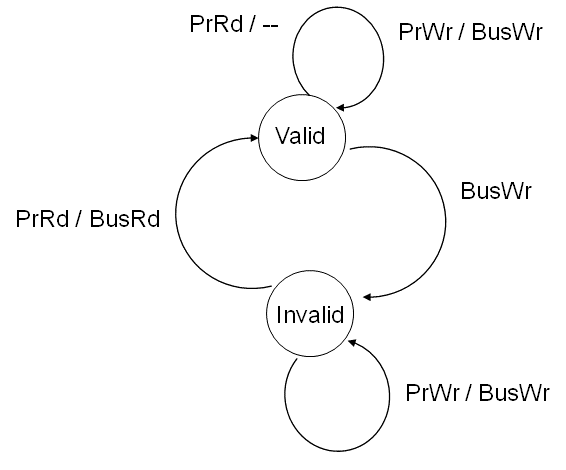 Actions: 
 PrRd, PrWr, 
 BusRd, BusWr
ownership
O
M
validity
S
E
exclusiveness
I
More Generally: MOESI
[Sweazey & Smith ISCA86]
M - Modified (dirty)
O - Owned (dirty but shared)     WHY?
E - Exclusive (clean unshared) only copy, not dirty
S - Shared
I - Invalid

Variants
MSI
MESI
MOSI
MOESI
MESI example
Actions: 
 PrRd, PrWr, 
 BRL – Bus Read Line (BusRd)
 BWL – Bus Write Line (BusWr)
 BRIL – Bus Read and Invalidate
 BIL – Bus Invalidate Line
M - Modified (dirty)
E - Exclusive (clean unshared) only copy, not dirty
S - Shared
I - Invalid